Megvalósító: Nyíregyházi EgyetemPályázati azonosító szám: EFOP-3.2.14-17-2017-00004
nyEw way – Az angol nyelvoktatás megújítása a nyíregyházi egyetemmelCÍMŰ PROJEKT



 Beszámoló  intézetvezetői értekezletnek

2020.   November  3.
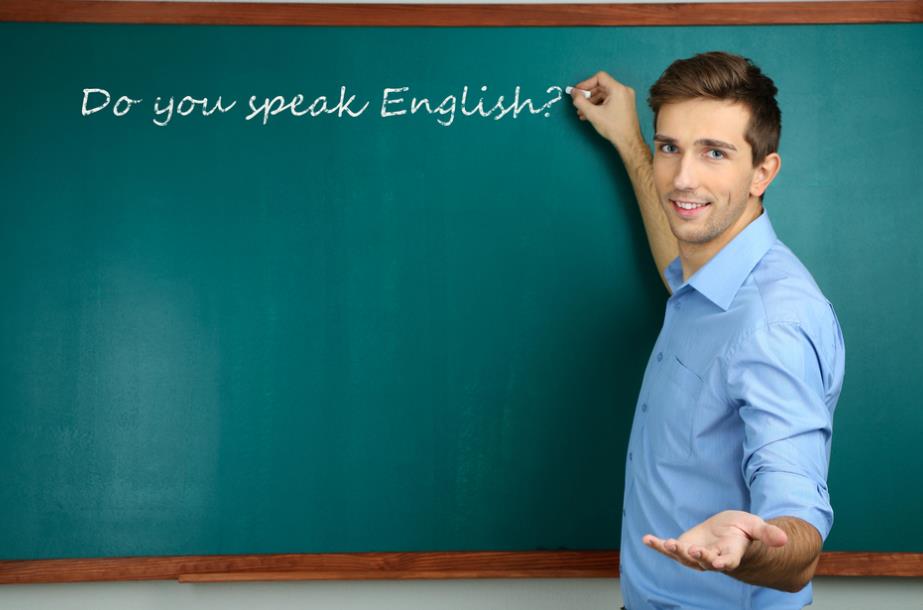 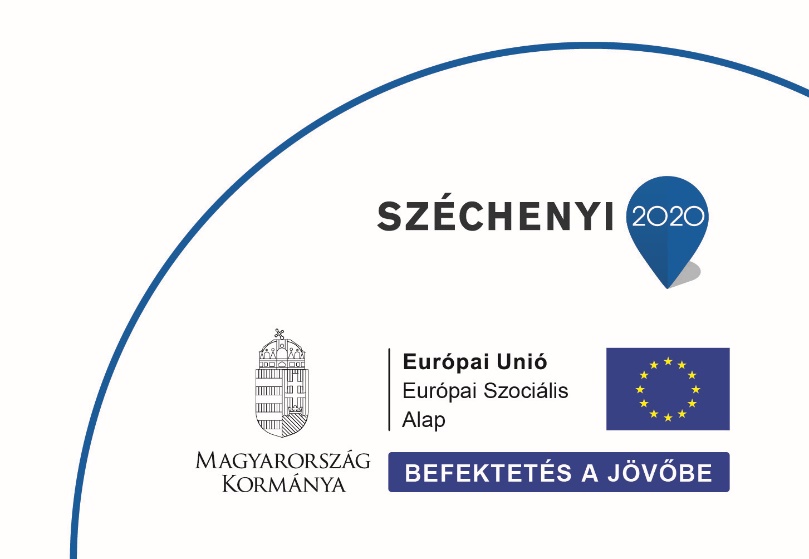 Megvalósító: Nyíregyházi Egyetem
Pályázati azonosító szám: EFOP-3.2.14-17-2017-00004
EFOP -3.2.14-2017-00004NyEW WAY – AZ ANGOL NYELVOKTATÁS MEGÚJÍTÁSA A NYÍREGYHÁZI EGYETEMMEL
A program a középiskolákban tanuló diákok angol nyelvi tudásának 
kiegészítését és fejlesztését segíti
 különböző szinteken (A1, A2, B1, B2)
 nem formális keretek között.
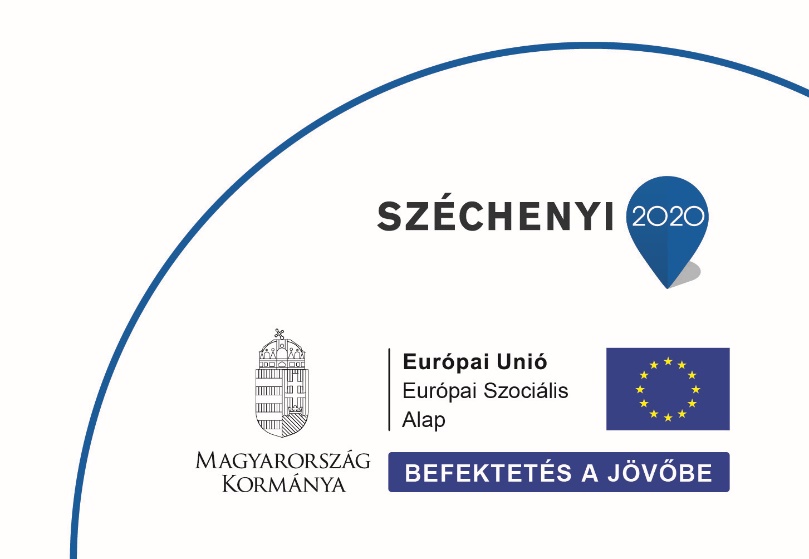 EFOP -3.2.14-2017-00004NyEW WAY – AZ ANGOL NYELVOKTATÁS MEGÚJÍTÁSA A NYÍREGYHÁZI EGYETEMMEL
A projektben résztvevő iskolák :

MSzC Déri Miksa Szakgimnáziuma, Szakközépiskolája és Kollégiuma, 
                                                              Mátészalka
MSzC Gépészeti Szakgimnáziuma és Kollégiuma, Mátészalka
 MSzC Bethlen Gábor Szakgimnáziuma   
           Szakközépiskolája és Kollégiuma  Nyírbátor
Esze Tamás Gimnázium, Mátészalka
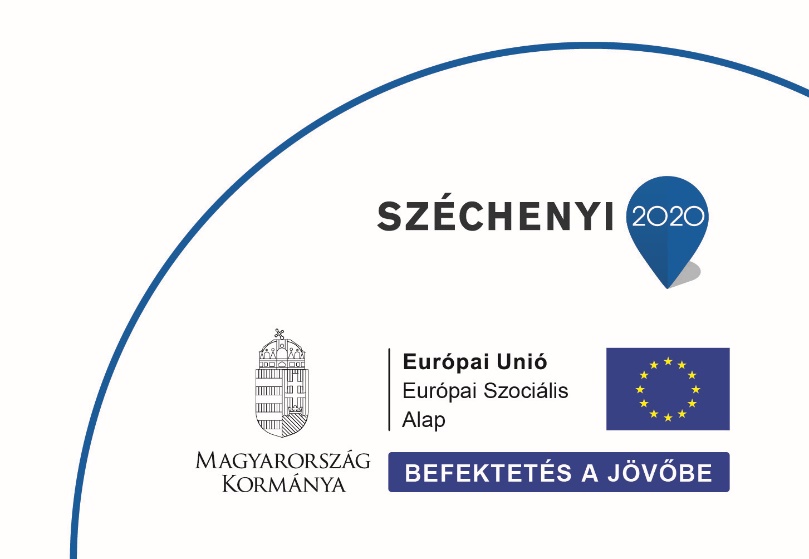 EFOP -3.2.14-2017-00004NyEW WAY – AZ ANGOL NYELVOKTATÁS MEGÚJÍTÁSA A NYÍREGYHÁZI EGYETEMMEL
A projektben résztvevő iskolák:

Művészeti Gimnázium, Nyíregyháza

Szent Miklós Görögkatolikus Óvoda, Általános Iskola és Gimnázium,  
                                          Nyíregyháza
Vasvári Pál Gimnázium, Nyíregyháza

Arany János Gimnázium Általános Iskola és Kollégium, Nyíregyháza
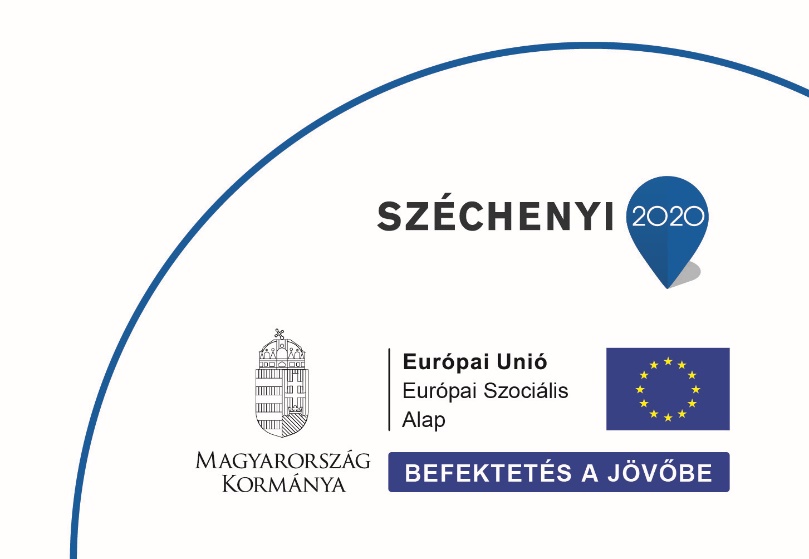 EFOP -3.2.14-2017-00004NyEW WAY – AZ ANGOL NYELVOKTATÁS MEGÚJÍTÁSA A NYÍREGYHÁZI EGYETEMMEL
A projektben résztvevő iskolák:

Móricz Zsigmond Gimnázium, Ibrány
Váci Mihály Gimnázium, Tiszavasvári

Az tanárok munkáját iskolánként egy-egy koordinátor segíti.
koordinátor centrum
koordinátori hálózat
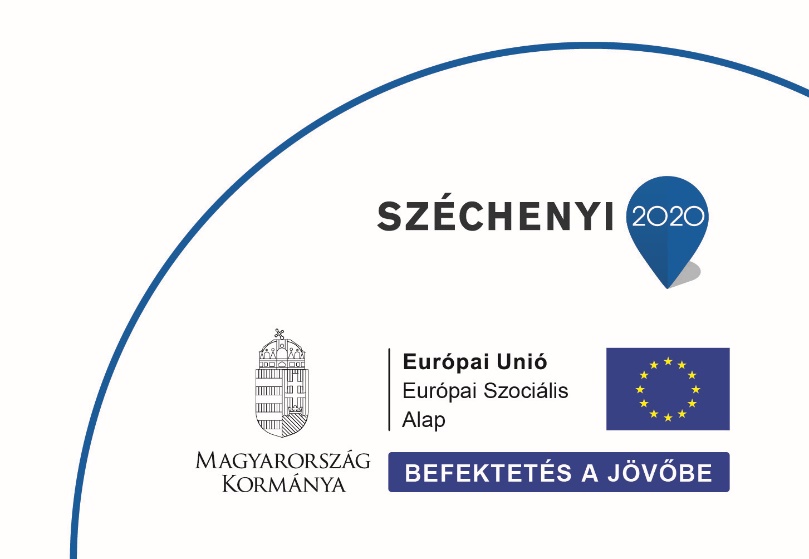 EFOP -3.2.14-2017-00004NyEW WAY – AZ ANGOL NYELVOKTATÁS MEGÚJÍTÁSA A NYÍREGYHÁZI EGYETEMMEL
Iskolánként 4 tanulói csoport, csoportonként 15 fő
                      különböző szinteken (A1, A2, B1, B2), rugalmasan!

Heti óraszám: 2 óra (120 perc) / csoport 
Heti óraszám egy tanár számára: 4 óra/hét  (2 csoport)
Iskolánként: 8 óra/hét
Félév időtartalma: 12 hét = 96 óra/félév/iskola
Tanítás összidőtartama: 4 félév
Megtartott  angolórák órák  száma a projekt során: 3840
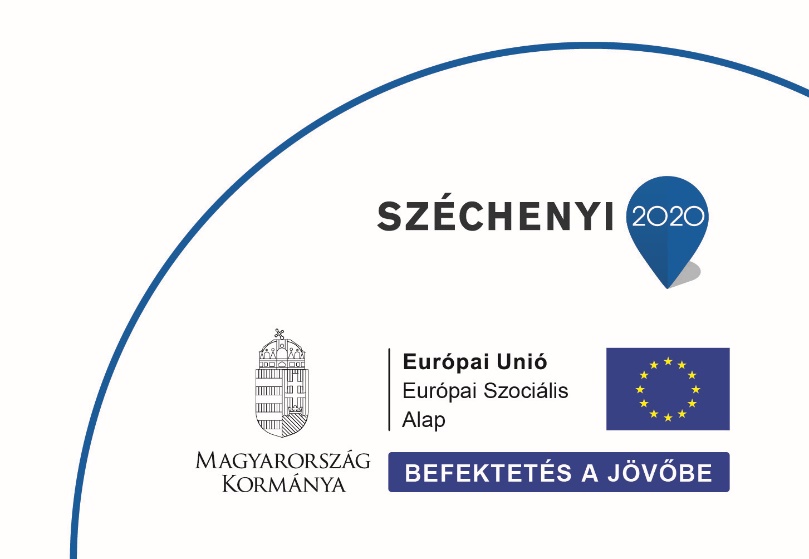 EFOP -3.2.14-2017-00004NyEW WAY – AZ ANGOL NYELVOKTATÁS MEGÚJÍTÁSA A NYÍREGYHÁZI EGYETEMMEL
A tudás fejlesztését
új  tartalmak és innovatív módszerek szolgálják.
Új tartalmak kidolgozása:
 6 kötetnyi segédanyag kidolgozása
A1, A2; B1; B2; szinten + diszlexiásoknak, illetve egy módszertani könyv
A köteteket a Tinta Kiadó gondozásában jelentettük 
meg 2019-ben.
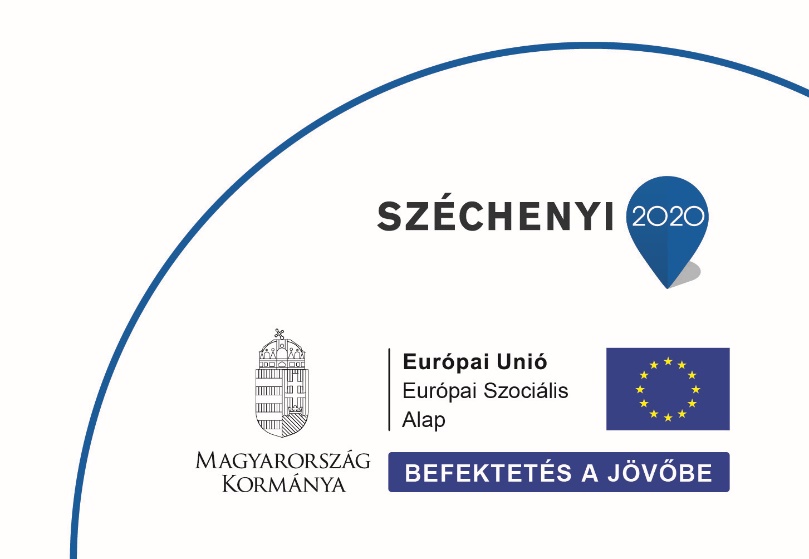 EFOP -3.2.14-2017-00004NyEW WAY – AZ ANGOL NYELVOKTATÁS MEGÚJÍTÁSA A NYÍREGYHÁZI EGYETEMMEL
Innovatív módszerek: 
          
6 műhelymegbeszélés (workshop)  2018 február és július között
22 angoltanár részére

Angolszász Kulturális Hetek a Nyíregyházi Egyetemen című tábor szerv
               2020. június-július, 60 óra időtartamban
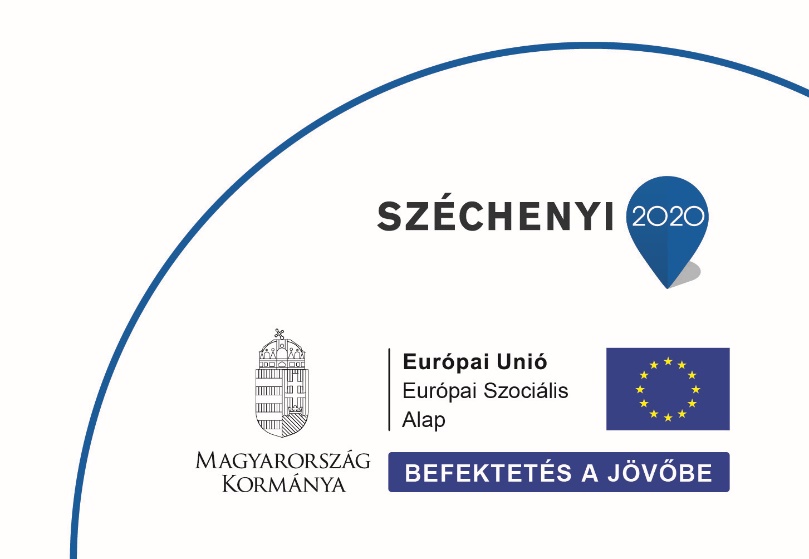 EFOP -3.2.14-2017-00004NyEW WAY – AZ ANGOL NYELVOKTATÁS MEGÚJÍTÁSA A NYÍREGYHÁZI EGYETEMMEL
A közoktatás és a felsőoktatás kapcsolata

A tanórán kívüli foglalkozásokba bevont egyetemi hallgatók (tanárjelöltek) : 24 fő
kiválasztásának feltételei és szempontjai
feladatai (óratervek, beszámoló)
anyagi ösztönzése
Az asszisztensi munkaközösségi pedagógiai
 gyakorlatként történő elismerése
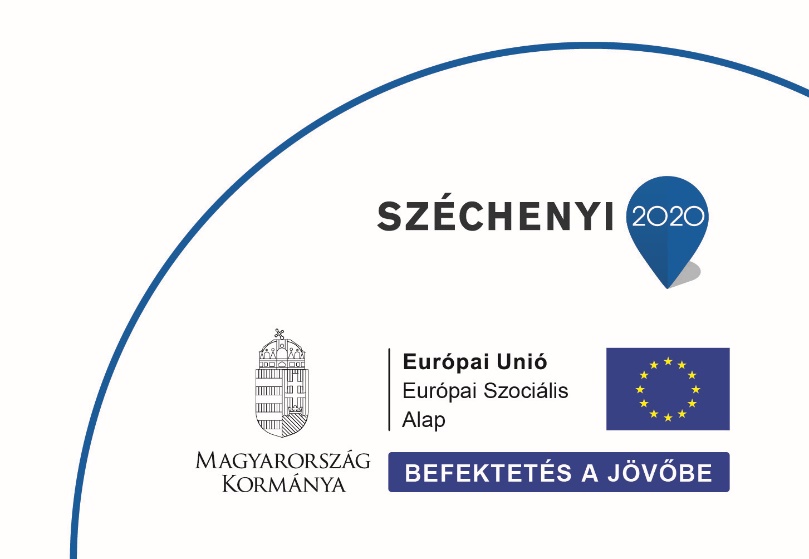 EFOP -3.2.14-2017-00004NyEW WAY – AZ ANGOL NYELVOKTATÁS MEGÚJÍTÁSA A NYÍREGYHÁZI EGYETEMMEL
A projekt számszerűsített indikátorai:
A képzésben résztvevő diákok száma: 1650 fő 
A képzésben résztvevő iskolák száma: (10 iskola, 22 tanár)
Összóraszám a projekt során: 3840 
Kidolgozott tananyagok száma: 6 kötet 
Tanulmányi kirándulás: Londonba 42 fővel (2019)
                                          Máltára 6 fővel (2020)
Próbanyelvvizsgák: kb. 400 fő részére
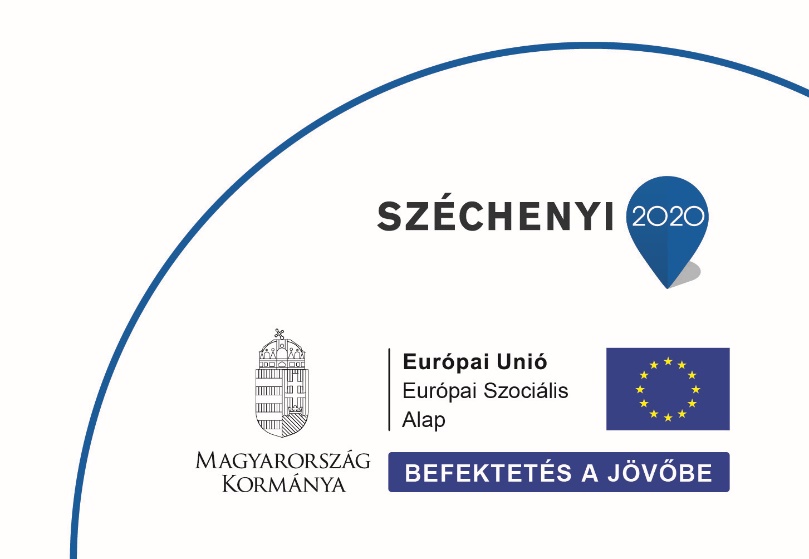 EFOP -3.2.14-2017-00004NyEW WAY – AZ ANGOL NYELVOKTATÁS MEGÚJÍTÁSA A NYÍREGYHÁZI EGYETEMMEL
Eszközbeszerzések: 20.422.107 Ft értékben (laptopok és egyéb IT- 
                                                                               eszközök
                                      2.392.274,- Ft értékben szoftver beszerzés
Könyvtárgyarapítás: 4.000.000,- Ft értékben (2018)
A projektben dolgozók száma összesen: 49 fő

A projekt futamideje: 3 év (2017 november -2021 január 31.)
A támogatás összege: 330.000.000,-  Ft
Köszönöm a figyelmet!